المحاضرة الأولى الصحة التربية الصحية
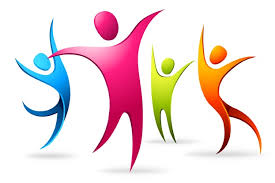 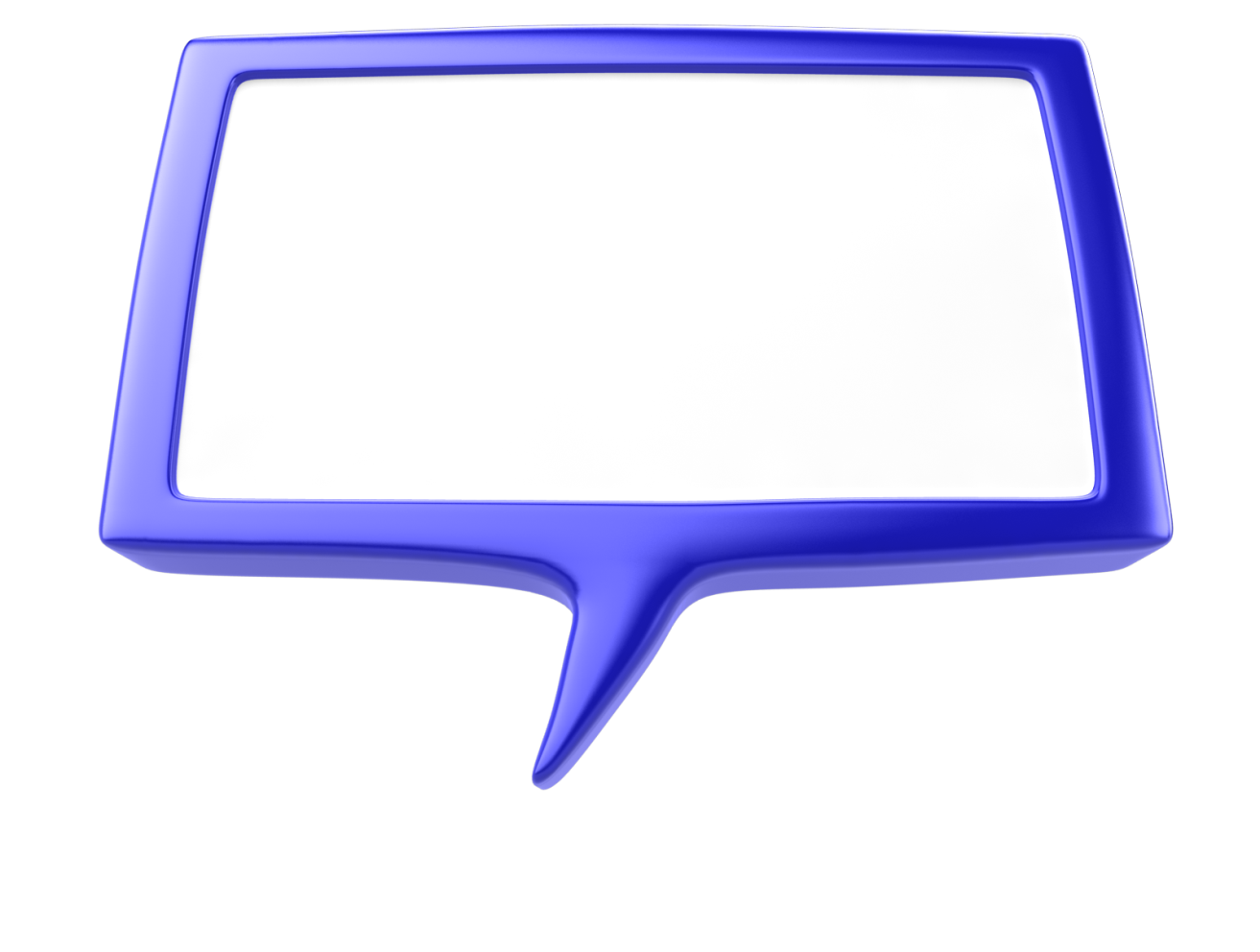 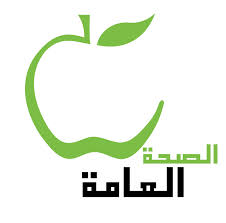 الصحة نعمة ودوامها استشعار بفضل الله على الانسان، وهي تاج على رؤوس الأصحاء لا يشعر به إلا المرضى، وهي مظهر النشاط والعطاء وعامل من عوامل الإنتاج، لذلك فإن المحافظة عليها أمر هام، مما يبرز أهمية توضيح مفهومها ومعرفة العوامل المؤثرة فيه ومستوياتها ومكوناتها......
مفهوم الصحة العامة
تعني الصحة حالة التوازن النسبي لوظائف الجسم الناجمة عن تكيفه مع عوامل البيئة التي يعيش بها ذلك الجسم
ولا تتفق معظم المراجع على تعريف الصحة العامة، لكنها تعني::
ذلك الفرع من العلوم الذي يدرس كيفية تطوير وترقية الحياة الصحية للإنسان سواءً من ناحية دراسة الأمراض ومسبباتها وطرق انتقالها وكيفية الوقاية منها أو ما يتعلق بنشر الوعي الصحي وتطوير صحة البيئة ومكافحة الأخطار الصحية ومعالجتها، الأمر الذي يستوجب تحقيق السلامة والكفاية الجسمية والعقلية والاجتماعية الكاملة.
مفهوم الإصابة بالمرض:
المرض هو حالة التغير النسبية في التركيب والشكل أو الوظيفة أو كلاهما لعضو معين وذلك نتيجة لمجموعة من الاضطرابات الفسيولوجية التي تصيب ذلك العضو.


وما يحدث في حالة المرض هو انحراف أو اختلال في أي من عوامل الصحة الجسمية أو العقلية أو النفسية.
منظمة الصحة العالمية :
تعرف منظمة الصحة العالمية الصحة بأنها:
حالة من اكتمال اللياقة أو الكفاءة البدنية والنفسية والاجتماعية وليست مجرد الخلو من العجز أو المرض.
عناصر مفهوم الصحة
مستويات الصحة
مستويات الصحة
الصحة المثالية: أو الصحة المتكاملة كما عرفتها منظمة 
الصحة العالمية وهي نادرة الحدوث فعلياً.
الصحة الإيجابية: تتغلب العناصر الإيجابية بما يؤدي إلى زيادة قدرة 
الإنسان على مقاومة الأمراض المختلفة مما يمنع حدوث المرض
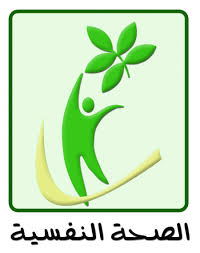 الصحة المتوسطة: عندما يحدث توازن بين العوامل الإيجابية والسلبية 
يبدو الإنسان سليماً في الأحوال العادية ولكن يقفد القدرة على مقاومة المرض
المرض غير الظاهر:هو المرض الذي لم تظهر أعراضه وعلامته في 
الظهور ويمكن التأكد من وجودة من خلال الاختبارات والتحاليل الملائمة
المرض الظاهر :الذي تبدو فيه أعراض المرض وعلاماته واضحة على المريض.
العوامل المؤثرة في الصحة
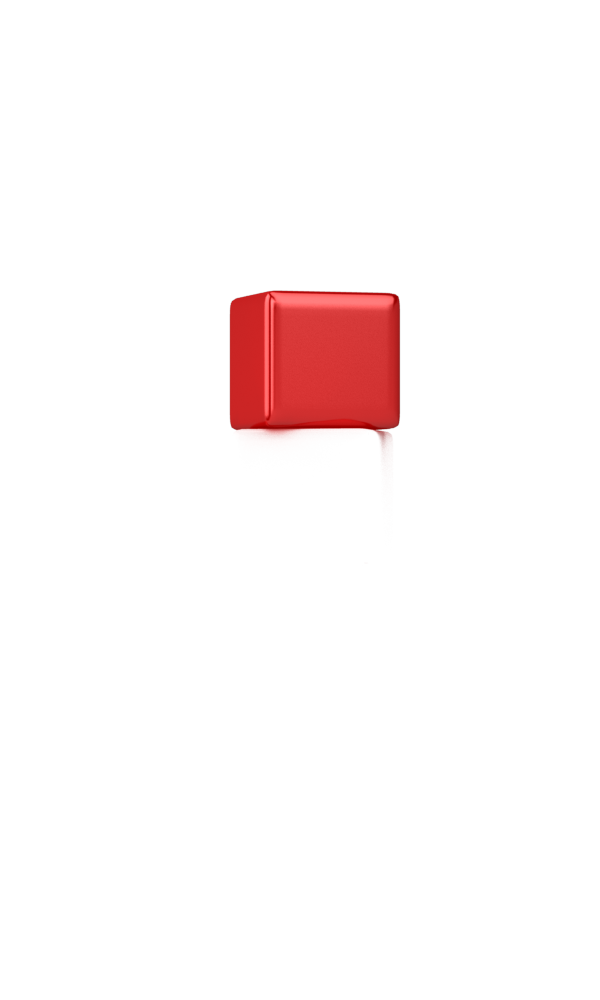 خدمات الصحة العامة:
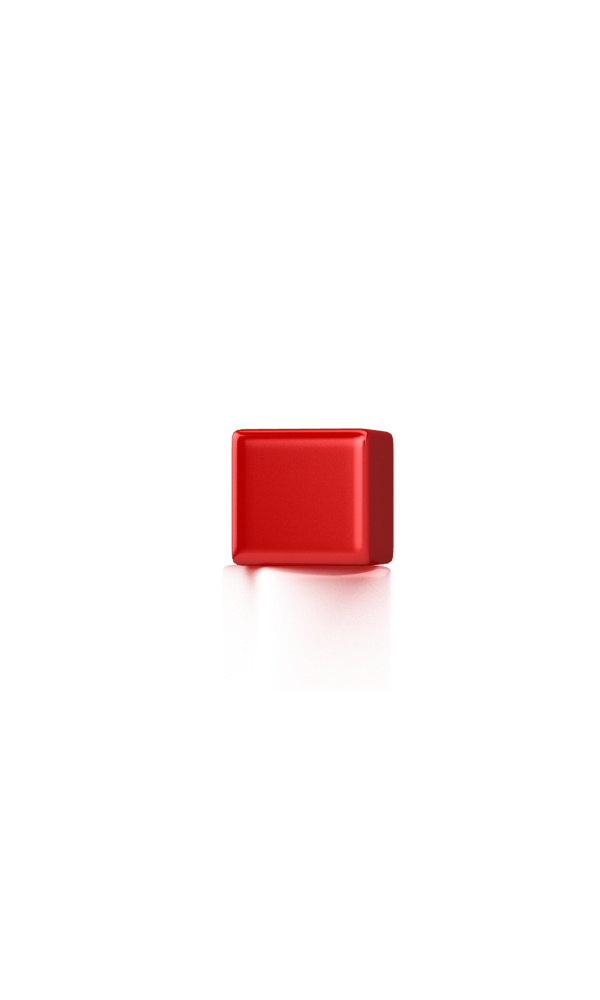 4
تقوية الصحة وترقيتها
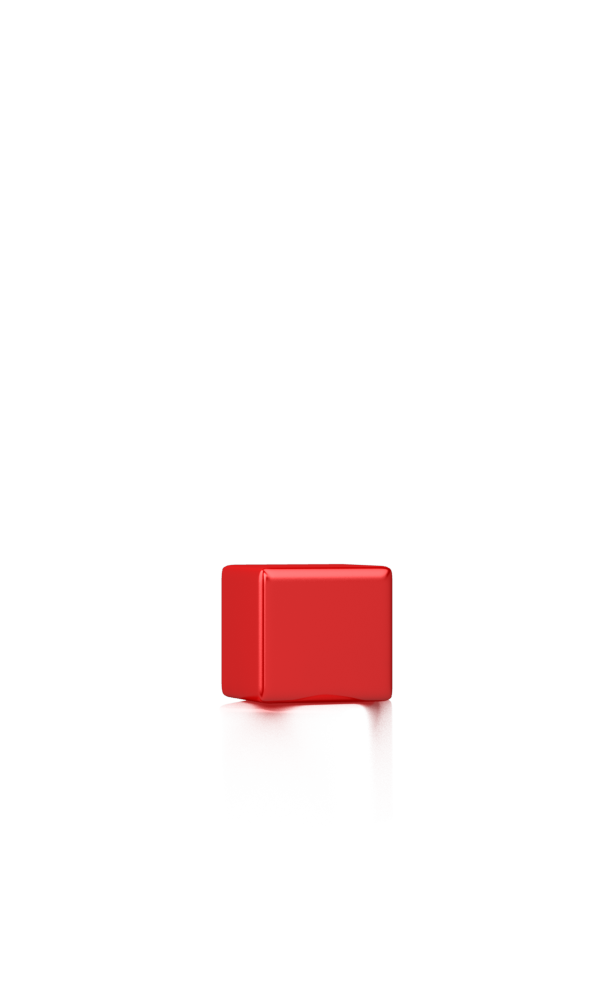 3
مكافحة الأمراض المعدية
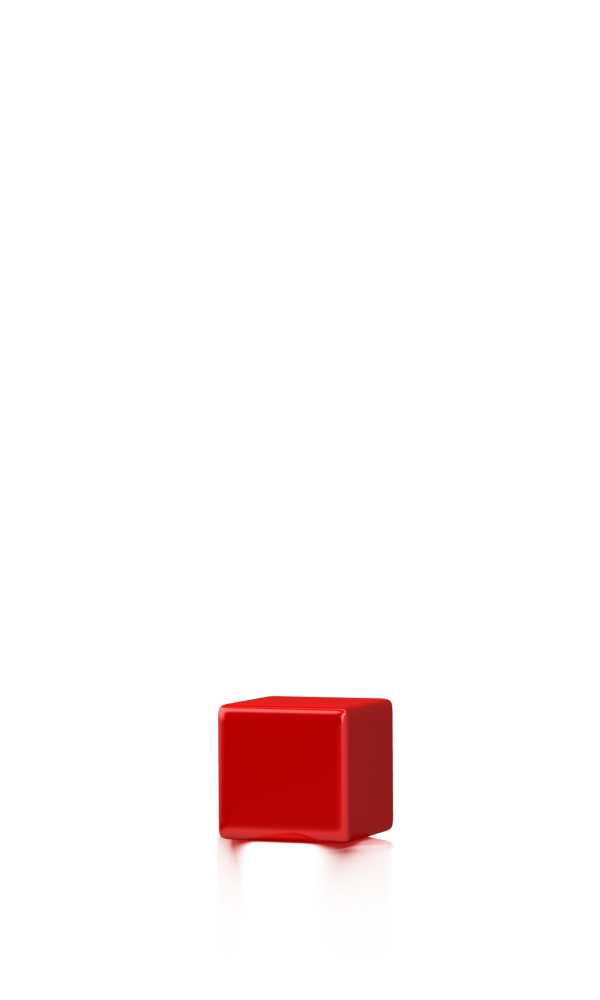 2
خدمات الصحة الفردية والاجتماعية
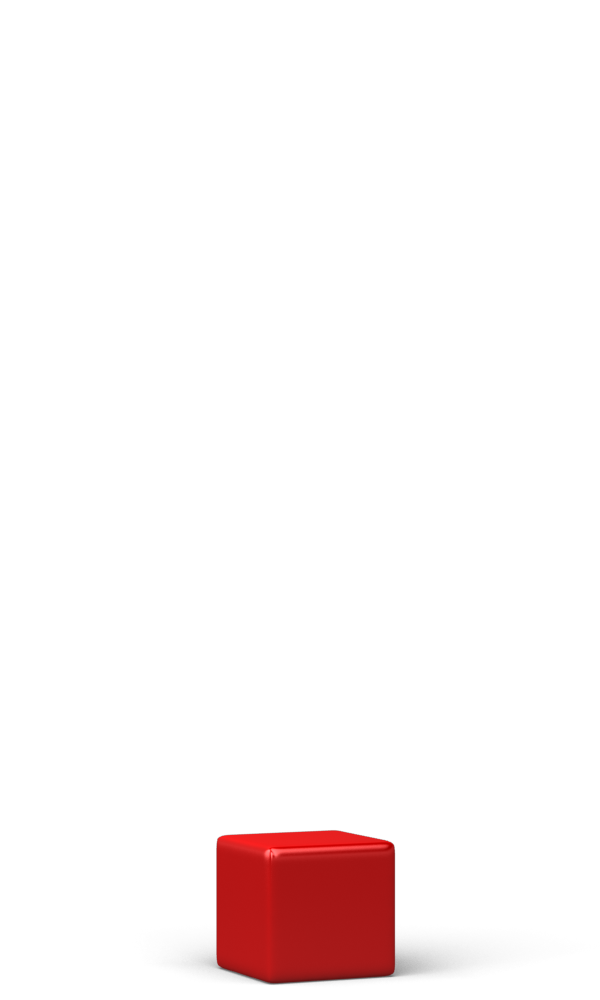 1
خدمات صحة البيئة
مكونات الصحة العامة
التربية الصحية
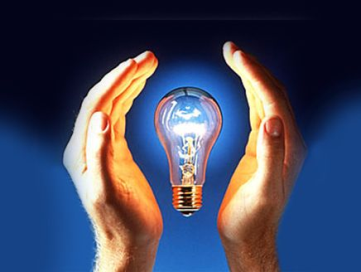 عملية تعليمية لا تكتفي بتقديم المعلومات النظرية التي يمكن أن تنسى أو تهمل ولكنها تهدف إلى تحويلها إلى اتجاه وسلوك سليم فيما يتعلق بالصحة، على أن يتم ذلك بصورة تثير اهتمام الأفراد وتجاوبهم كما ترتبط بحياتهم العملية.
مقومات التربية الصحية
بناء اتجاهات وميول سليمة تقوم على هذه المعلومات
سلوك صحي سليم
معلومات وحقائق صحية سليمة
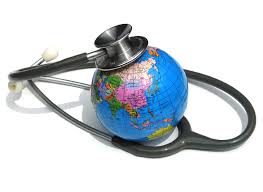 موضوعات التربية الصحية
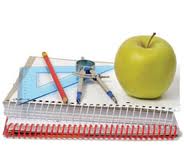 مكونات برامج التربية الصحية
وسائل وأساليب التربية الصحية
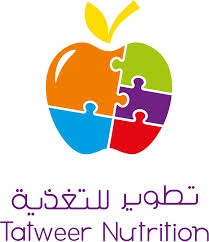